JUSTIN TIMBERLAKE
glasbeni slog:        POP,  DANCE, R&B
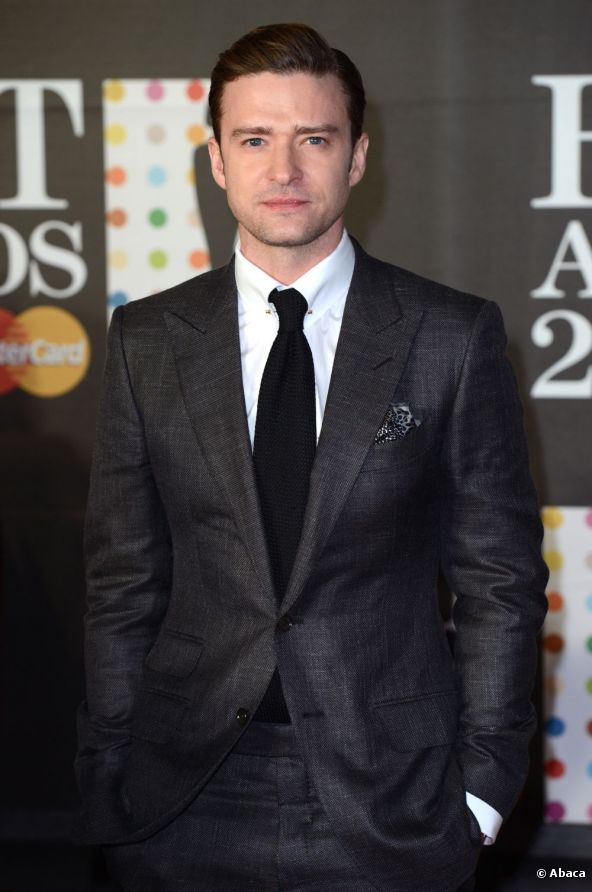 JE:  -pevec      -tekstopisec     -glasbenik,   -producent         -plesalec              -igralec
ZGODNJE ŽIVLJENJE                    IN ZAČETEK KARIERE
Kariero je začel s prepevanjem country pesmi v oddaji Star Search pod imenom Justin Randall.
Justin Randall Timberlake se je rodil 31. januarja 1981 v  Tennessee-ju (ZDA)
GLASBENA KARIERA
Član glas. skupine  'N SYNC (1995 – 2002):● preboj v ZDA je skupina doživela leta 1998● prvi glasbeni album  je prodal več kot 11 milijonov kopij
● nastopali so na podelitvi Oskarjev, Olimpijskih igrah in Super     Bowl -u,●  več kot 50 milijonov  prodanih kopij albumov po vsem svetu●  tretja najbolje prodajana deška glasbena skupina
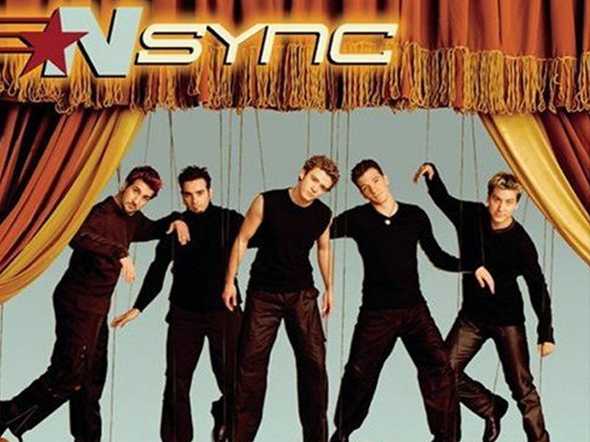 ● Solo kariera
albumi   Justified,   LoveSounds,   The 20/20 Experience● 3 koncertne turneje,3 dvd-ji● pesem '' I'm lovin' it  '' je postala glavni singl za McDonald'sovo reklamno kampanijo ●sodeloval s skupino Black Eyed Peas,Christino Aguilero,Janet Jackson, Madonno,Nelly Furtado,Leone Lewis, Snoop dogg-om, will.i.am.,50 Cent -om ,Lil Wayneom ...
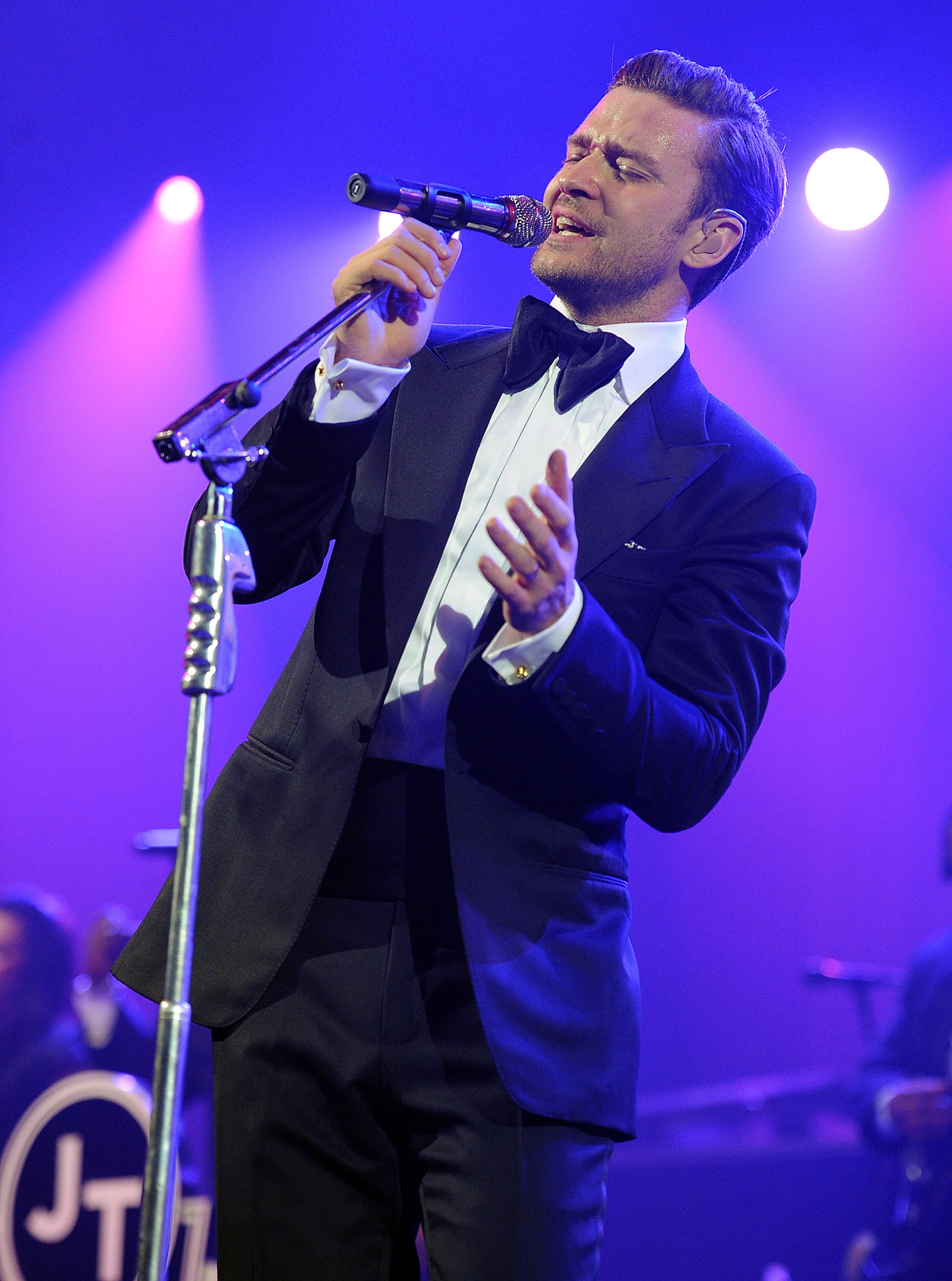 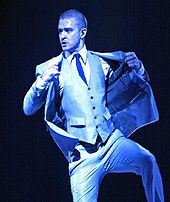 DOSEŽKI
- štirje studijski albumi
  - 39 skladb
  - 9 Grammy awards
  - 4 Emmy awards
  - 3 skladbe v US Billboard Hot 100
   -2 skladbi št.1  v Angliji
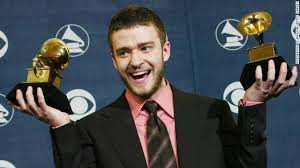 FILMSKO IGRANJE
Igral v filmih:-Vzorno vedenje,-Vse za ljubezen, -Edison, -Očiščenje, -Kako je propadel svet,-Socialno omrežje,-Friends with beneficts...
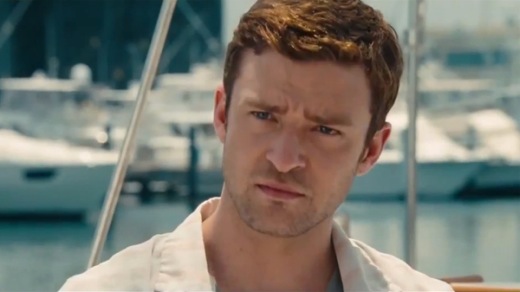 '' Vse kar lahko ustvariš kot umetnik je to,kar   misliš ,da te  predstavlja in govori zgodbo o tebi. V bistvu na papir pišeš. . . o tem kar si. To je use kar te dela umetnika . In, ko je narejeno ,nikoli ne poglej nazaj in si reci '' to bi lahko naredil bolje'', bodi ponosen na svoje delo. ''
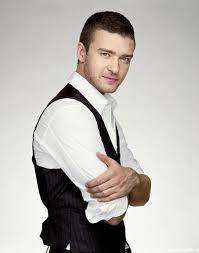 VIRI:
http://sl.wikipedia.org/wiki/Justin_Timberlake
http://www.imdb.com/name/nm0005493/
http://www.lifetimetv.co.uk/biography/biography-justin-timberlake